Ondergrond met reliëf
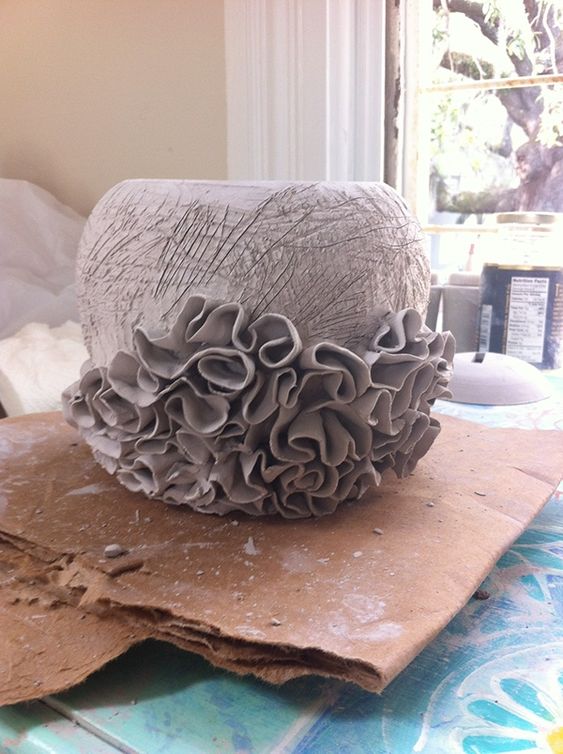 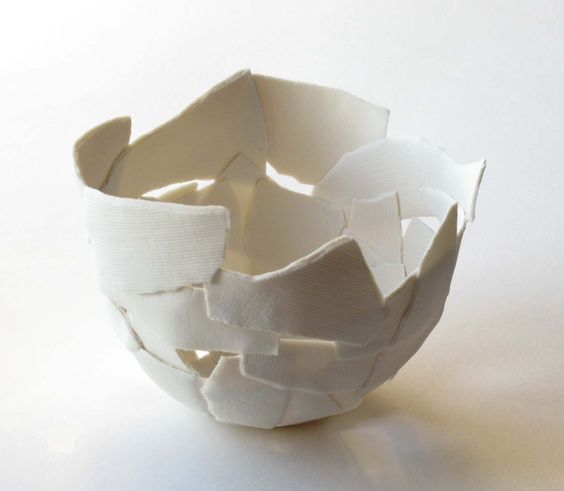 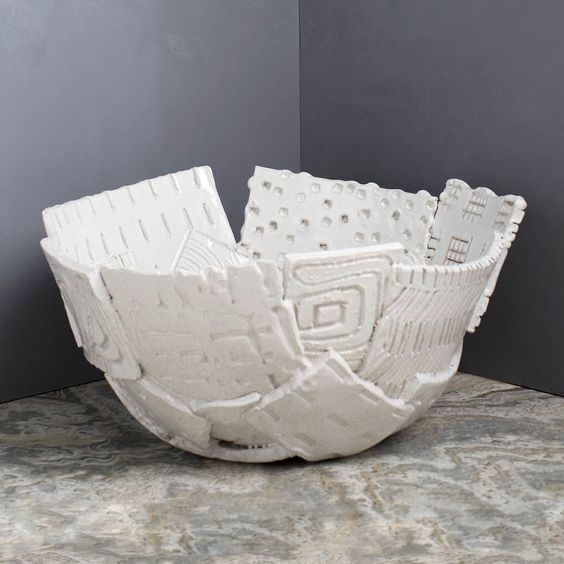 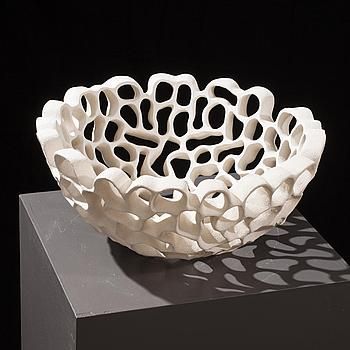 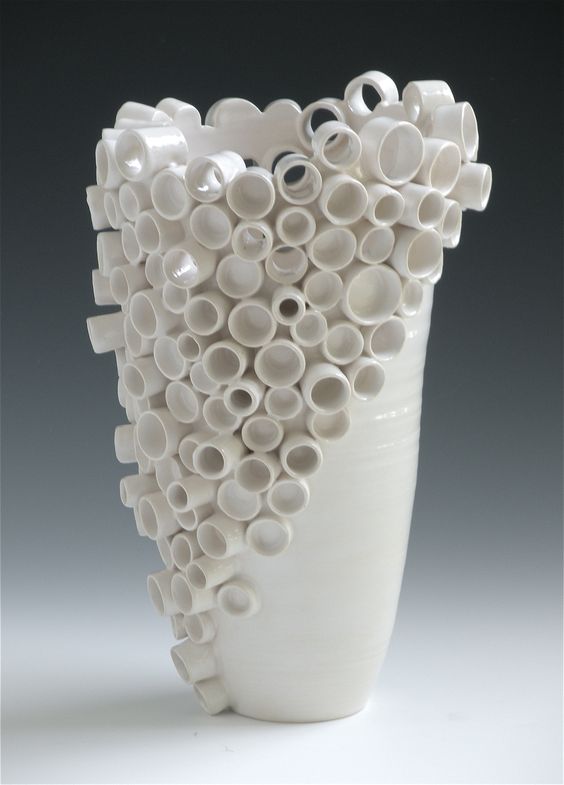 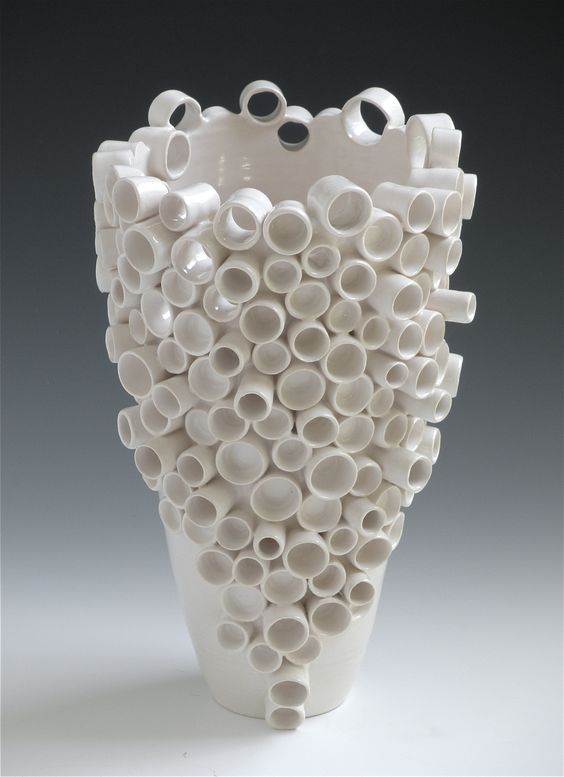 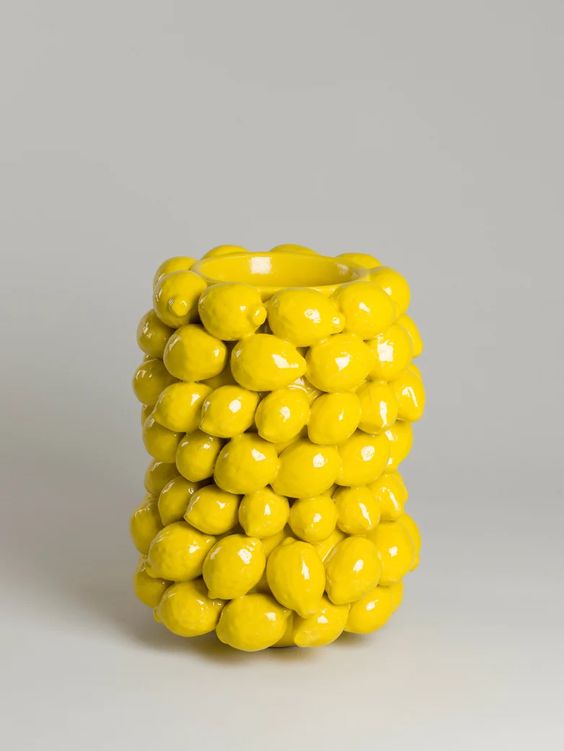 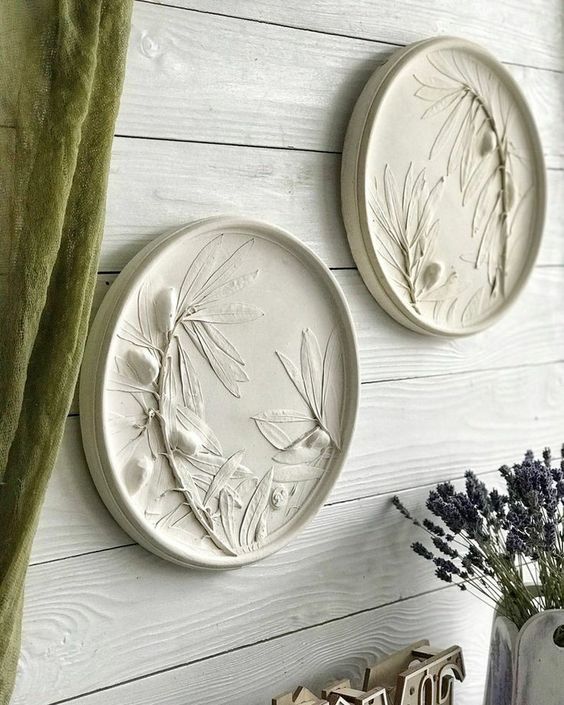 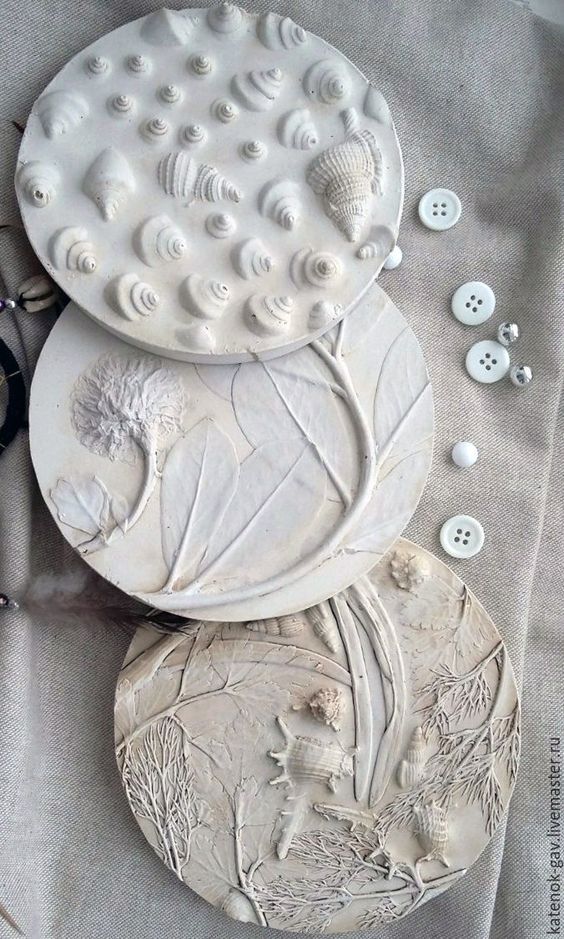 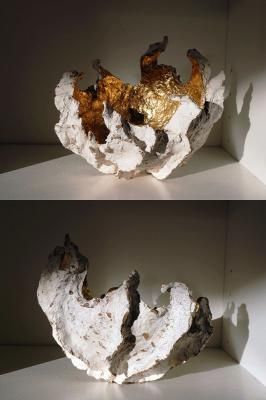 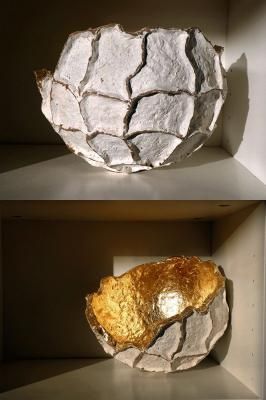 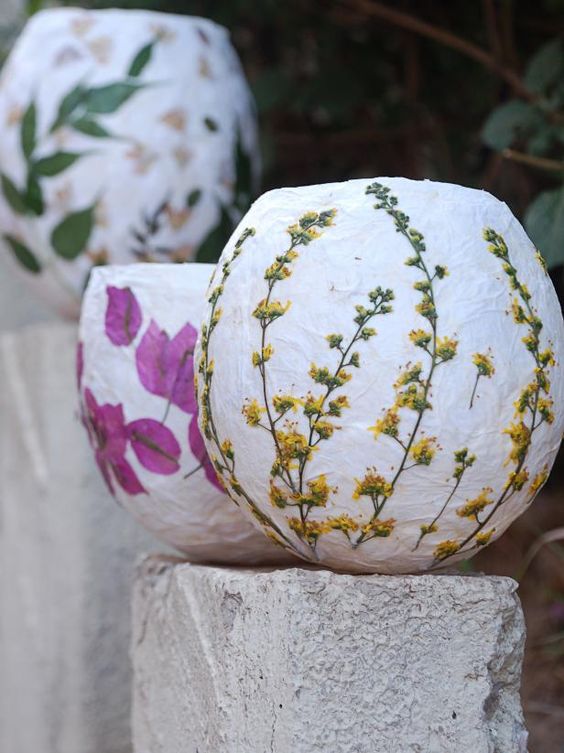 Gedroogde materialen 
op papier-mache
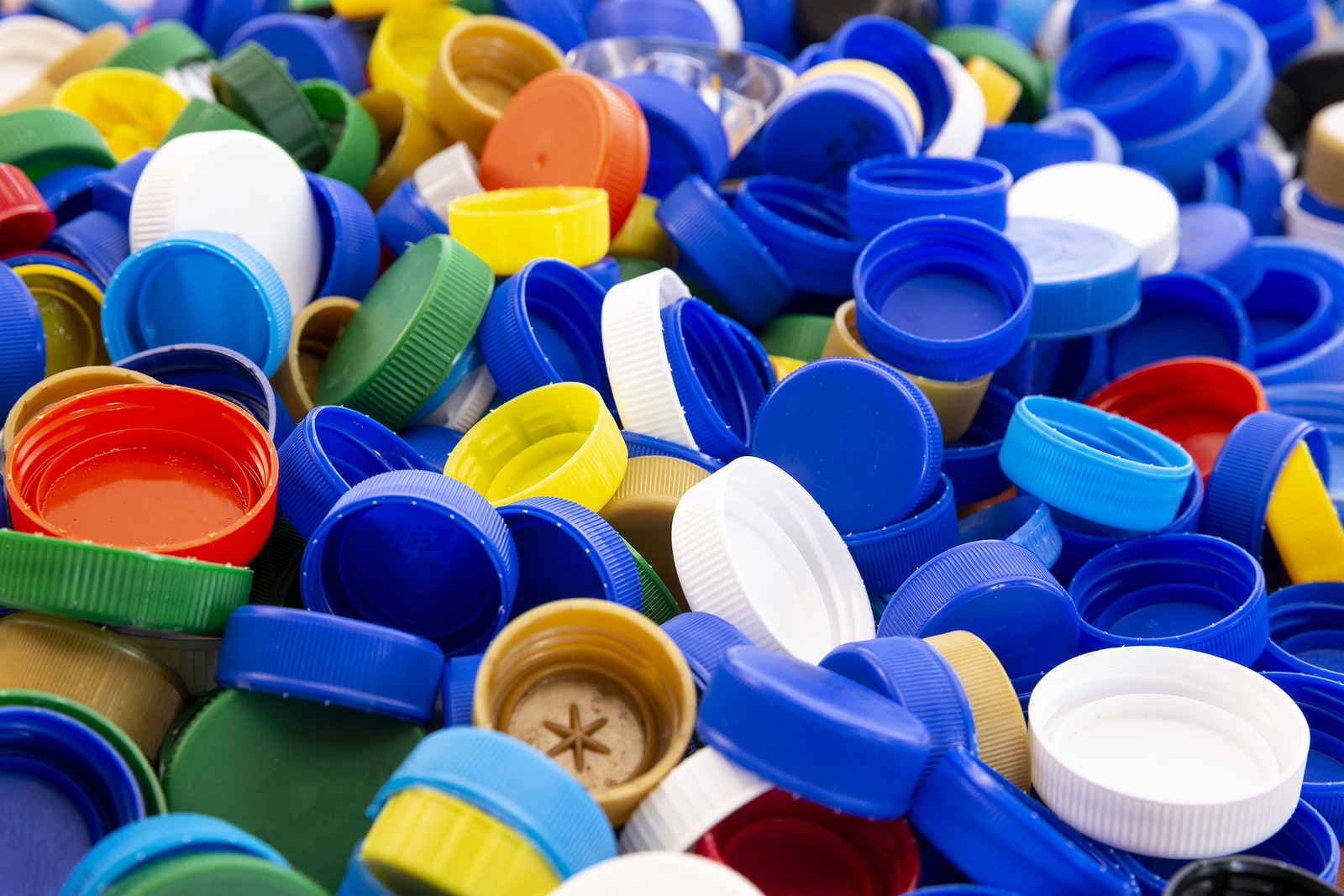 Let op vormen van materialen

‘rommeltjes’ die je nog hebt, (touw, wol, klosjes, kralen, afvalmaterialen, doppen etc.

Plantaardige materialen

Deze gaan we bevestigen op een bestaande ondergrond en daarna schilderen (indien gewenst)